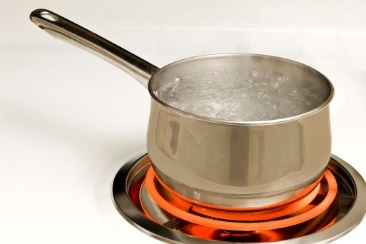 BOIL WATER ORDER
The Murray Water System has issued a boil water order for customers east of Murray from 94 East and Industrial Road to Old Newburg Road.  This includes customers of side roads including, but not limited to, Pottertown, Panorama Shores, and Wildcat.  This order shall remain in effect until further notice.
Questions regarding this order should be directed to:Murray Water Systems – 270-762-0336